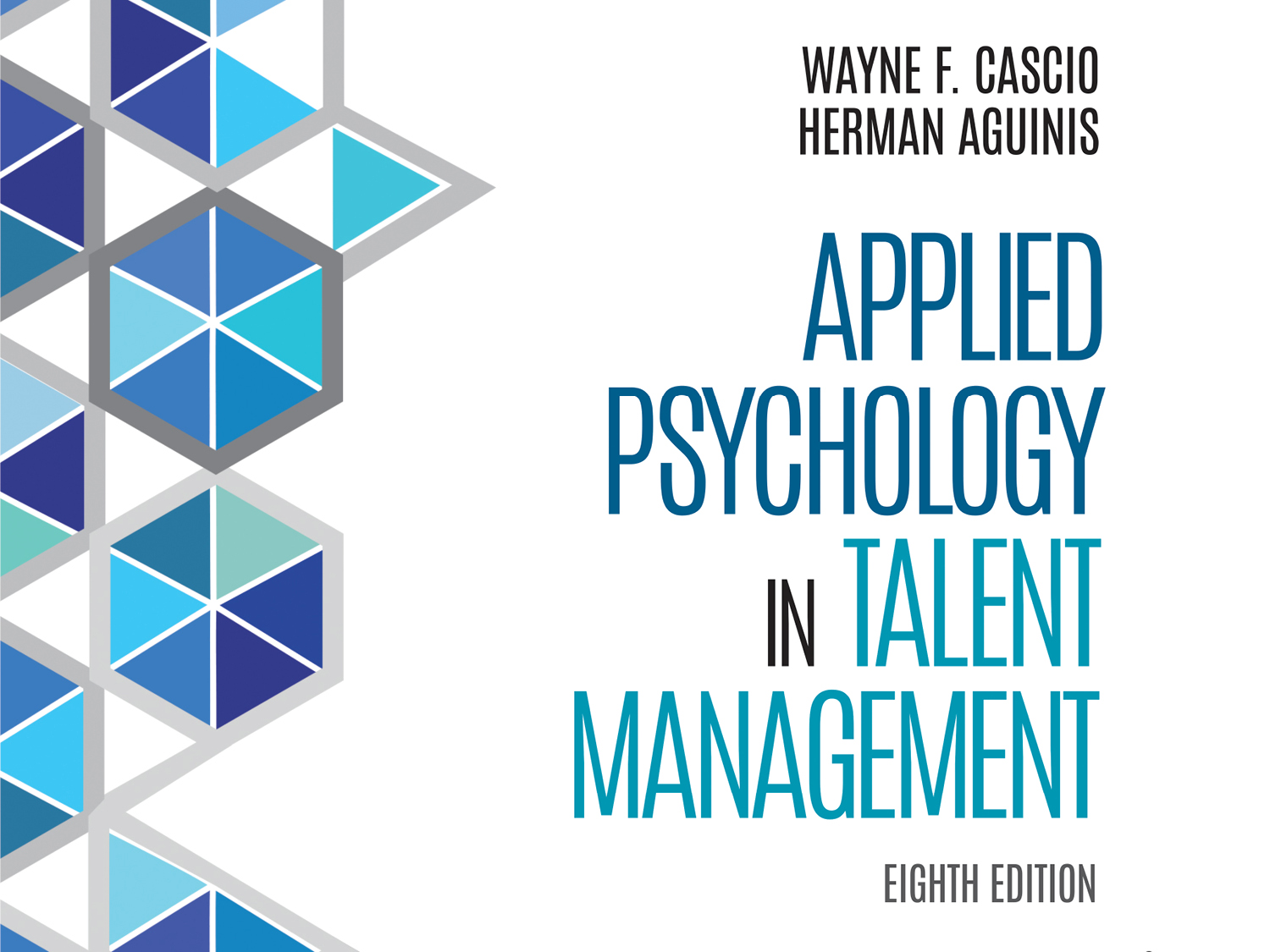 Chapter 16
Training and Development: Implementation and the Measurement of Outcomes
Learning Goals (1 of 3)
16-1: Classify training methods as presentation, hands-on, group building, or technology based.
16-2: Identify key principles of instructional design to encourage active learner participation.
16-3: List the essential elements for measuring training outcomes.
Cascio & Aguinis, Applied Psychology in Talent Management, 8e. © SAGE Publishing, 2019.
3
Learning Goals (2 of 3)
16-4: Explain the advantages and disadvantages of ROI and utility analysis as methods for assessing the financial outcomes of learning and development activities.
16-5: Identify potential contaminants or threats to valid interpretations of findings from field research.
Cascio & Aguinis, Applied Psychology in Talent Management, 8e. © SAGE Publishing, 2019.
4
Learning Goals (3 of 3)
16-6: Distinguish experimental from quasi-experimental designs.
16-7: Describe the limitations of experimental and quasi-experimental designs.
16-8: In assessing the outcomes of training efforts, distinguish statistically significant effects from practically significant effects.
Cascio & Aguinis, Applied Psychology in Talent Management, 8e. © SAGE Publishing, 2019.
5
Training Methods (1 of 2)
Presentation methods
Lectures
Videos
Hands-on methods
On-the-job training 
Self-directed learning 
Apprenticeship
Simulations
Cascio & Aguinis, Applied Psychology in Talent Management, 8e. © SAGE Publishing, 2019.
6
[Speaker Notes: Learning Goal: 16-1: Classify training methods as presentation, hands-on, group building, or technology based.]
Training Methods (2 of 2)
Group-building methods 
Adventure learning 
Team training 
Action learning 
Organization development
Cascio & Aguinis, Applied Psychology in Talent Management, 8e. © SAGE Publishing, 2019.
7
[Speaker Notes: Learning Goal: 16-1: Classify training methods as presentation, hands-on, group building, or technology based.]
Technology-Based Training (1 of 5)
Technology-based training 
E-learning
Webcasts or webinars
Podcasts
Mobile learning
Blended learning
Cascio & Aguinis, Applied Psychology in Talent Management, 8e. © SAGE Publishing, 2019.
8
[Speaker Notes: Learning Goal: 16-1: Classify training methods as presentation, hands-on, group building, or technology based.]
Technology-Based Training (2 of 5)
Technology-based training 
Wikis 
Distance learning 
Social media 
Shared workspaces
RSS (real simple syndication) feeds
Cascio & Aguinis, Applied Psychology in Talent Management, 8e. © SAGE Publishing, 2019.
9
[Speaker Notes: Learning Goal: 16-1: Classify training methods as presentation, hands-on, group building, or technology based.]
Technology-Based Training (3 of 5)
Technology-based training 
Blogs
Micro-blogs or microsharing 
Chat rooms and discussion boards 
Massive, open, online courses (MOOCS) 
Adaptive training
Cascio & Aguinis, Applied Psychology in Talent Management, 8e. © SAGE Publishing, 2019.
10
[Speaker Notes: Learning Goal: 16-1: Classify training methods as presentation, hands-on, group building, or technology based.]
Technology-Based Training (4 of 5)
Instructional design principles
Design information structure and presentation to reflect both meaningful organization of material and ease of use
Balance need for learner control with guidance to help learners make better choices about content and process
Cascio & Aguinis, Applied Psychology in Talent Management, 8e. © SAGE Publishing, 2019.
11
[Speaker Notes: Learning Goal: 16-2: Identify key principles of instructional design to encourage active learner participation.]
Technology-Based Training (5 of 5)
Instructional design principles
Provide opportunities for practice and constructive feedback
Encourage learners to be mindful of their cognitive processing and in control of their learning processes
Cascio & Aguinis, Applied Psychology in Talent Management, 8e. © SAGE Publishing, 2019.
12
[Speaker Notes: Learning Goal: 16-2: Identify key principles of instructional design to encourage active learner participation.]
Measuring Training and Development Outcomes (1 of 2)
Why measure training outcomes?
To make decisions about future use of a training program or technique 
To compare costs and benefits of training versus nontraining investments
To do comparative analysis of costs and benefits of alternative training programs
Cascio & Aguinis, Applied Psychology in Talent Management, 8e. © SAGE Publishing, 2019.
13
[Speaker Notes: Learning Goal: 16-3: List the essential elements for measuring training outcomes.]
Measuring Training and Development Outcomes (2 of 2)
Why measure training outcomes?
To make decisions about individual trainees 
To contribute to a scientific understanding of training process
To further political or public relations purposes
Cascio & Aguinis, Applied Psychology in Talent Management, 8e. © SAGE Publishing, 2019.
14
[Speaker Notes: Learning Goal: 16-3: List the essential elements for measuring training outcomes.]
Essential Elements for Measuring Training Outcomes (1 of 3)
Essential elements
Use of multiple criteria
Attempt to study the criteria themselves
Experimental control to enable causal arrow to be pointed at training program
Cascio & Aguinis, Applied Psychology in Talent Management, 8e. © SAGE Publishing, 2019.
15
[Speaker Notes: Learning Goal: 16-3: List the essential elements for measuring training outcomes.]
Essential Elements for Measuring Training Outcomes (2 of 3)
Essential elements
Provision for saying something about  practical and theoretical significance of results
Thorough, logical analysis of process and content of training
Effort to deal with “systems” aspects of training impact
Cascio & Aguinis, Applied Psychology in Talent Management, 8e. © SAGE Publishing, 2019.
16
[Speaker Notes: Learning Goal: 16-3: List the essential elements for measuring training outcomes.]
Essential Elements for Measuring Training Outcomes (3 of 3)
ROI
Program profits to invested capital
Advantage
Simple and widely accepted
Disadvantages
Much subjectivity
Fails to consider how investments work together as a portfolio
Cascio & Aguinis, Applied Psychology in Talent Management, 8e. © SAGE Publishing, 2019.
17
[Speaker Notes: Learning Goal: 16-4: Explain the advantages and disadvantages of ROI and utility analysis as methods for assessing the financial outcomes of learning and development activities.]
Classical Experimental Design (1 of 6)
Experimental design
Plan or outline for conceptualizing relations among variables of research study 
How to control research situation and how to analyze data
Used with either internal or external criteria
Cascio & Aguinis, Applied Psychology in Talent Management, 8e. © SAGE Publishing, 2019.
18
[Speaker Notes: Learning Goal: 16-5: Identify potential contaminants or threats to valid interpretations of findings from field research.]
Classical Experimental Design (2 of 6)
Contaminants or threats may affect:
Statistical-conclusion validity
Internal validity
Construct validity
External validity
Cascio & Aguinis, Applied Psychology in Talent Management, 8e. © SAGE Publishing, 2019.
19
[Speaker Notes: Learning Goal: 16-5: Identify potential contaminants or threats to valid interpretations of findings from field research.]
Classical Experimental Design (3 of 6)
Contaminants or threats
History
Maturation
Testing
Instrumentation
Statistical regression
Differential selection
Attrition
Cascio & Aguinis, Applied Psychology in Talent Management, 8e. © SAGE Publishing, 2019.
20
[Speaker Notes: Learning Goal: 16-5: Identify potential contaminants or threats to valid interpretations of findings from field research.]
Classical Experimental Design (4 of 6)
Contaminants or threats
Interaction of differential selection and maturation
Interaction of pretest with experimental variable
Interaction of differential selection with training
Reactive effects of research situation
Multiple-treatment interference
Cascio & Aguinis, Applied Psychology in Talent Management, 8e. © SAGE Publishing, 2019.
21
[Speaker Notes: Learning Goal: 16-5: Identify potential contaminants or threats to valid interpretations of findings from field research.]
Classical Experimental Design (5 of 6)
Limitations of experimental designs
Exclusive emphasis on design aspects of measuring training outcomes narrow in scope
Effect sizes from single-group pretest–posttest designs higher than those from control- or comparison-group designs
Cascio & Aguinis, Applied Psychology in Talent Management, 8e. © SAGE Publishing, 2019.
22
[Speaker Notes: Learning Goal: 16-7: Describe the limitations of experimental and quasi-experimental designs.]
Classical Experimental Design (6 of 6)
Limitations of experimental designs
Any attempt to measure training outcomes through use of experimental design must have adequate statistical power
Experiments often fail to focus on real goals of an organization
Cascio & Aguinis, Applied Psychology in Talent Management, 8e. © SAGE Publishing, 2019.
23
[Speaker Notes: Learning Goal: 16-7: Describe the limitations of experimental and quasi-experimental designs.]
Quasi-Experimental Design (1 of 3)
Strategies for overcoming deterrents to field experimentation:
Avoidance of jargon
Explaining randomization to lay managers
Transforming proprietary data
Using emerging technologies
Cascio & Aguinis, Applied Psychology in Talent Management, 8e. © SAGE Publishing, 2019.
24
[Speaker Notes: Learning Goal: 16-6: Distinguish experimental from quasi-experimental design.]
Quasi-Experimental Design (2 of 3)
Quasi-experimental designs 
Lack of randomly created, preexperimental equivalence, which degrades internal validity 
Purpose of experiment: eliminate alternative hypotheses that might explain results
Cascio & Aguinis, Applied Psychology in Talent Management, 8e. © SAGE Publishing, 2019.
25
[Speaker Notes: Learning Goal: 16-6: Distinguish experimental from quasi-experimental design.]
Quasi-Experimental Design (3 of 3)
Quasi-experimental designs 
Important to know which specific variables  uncontrolled in a particular design
Where full control not possible, use most rigorous design possible
Cascio & Aguinis, Applied Psychology in Talent Management, 8e. © SAGE Publishing, 2019.
26
[Speaker Notes: Learning Goal: 16-6: Distinguish experimental from quasi-experimental design.]
Statistical, Practical, and Theoretical Significance (1 of 2)
Practical significance
Reflected in terms of effect sizes or measures of variance accounted for
Effects of training do make a difference to organizational goals
Cascio & Aguinis, Applied Psychology in Talent Management, 8e. © SAGE Publishing, 2019.
27
[Speaker Notes: Learning Goal: 16-8: In assessing the outcomes of training efforts, distinguish statistically from practically significant effects.]
Statistical, Practical, and Theoretical Significance (2 of 2)
Relationship between practical and theoretical significance
Systematic research to evaluate effects of independent variables likely to affect training outcomes
Cascio & Aguinis, Applied Psychology in Talent Management, 8e. © SAGE Publishing, 2019.
28
[Speaker Notes: Learning Goal: 16-8: In assessing the outcomes of training efforts, distinguish statistically from practically significant effects.]
Logical Analysis
Process and content of training programs can enhance understanding of why results  obtained 
Qualitative and quantitative criteria important for understanding of training’s effects
Cascio & Aguinis, Applied Psychology in Talent Management, 8e. © SAGE Publishing, 2019.
29
[Speaker Notes: Learning Goal: 16-8: In assessing the outcomes of training efforts, distinguish statistically from practically significant effects.]
Evidence-Based Implications for Practice
Cascio & Aguinis, Applied Psychology in Talent Management, 8e. © SAGE Publishing, 2019.
30